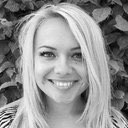 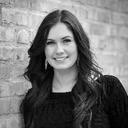 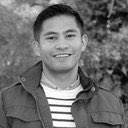 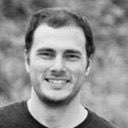 Métricas
Charlie Hansen
CEO
Naomi Miller
CTO
Alice Douglas
CFO
Ray Ramos
CMO
XXXX usuarios registrados
XXXX usuarios activos
XXXX CAC
XXXX LTV
La cojofrase: Ser capaz de resumir quién eres, qué haces y por qué eres importante para los demás en una sola frase.
Logotipo
Valor 1
Valor 2
Valor 3
Valor 4
Perfil
Problema
Sector: xxxx
Tipo de producto: xxxx
Fecha de fundación: xxxx
Personas en el equipo: xxxx
Capital recaudado: xxxxxx
Gasto neto mensual: xxxxxx
Valor pre-capital: xxxxx
Capital buscado: xxxxx
Lo habitual es empezar describiendo el problema o la situación que estás solucionando o mejorando con tu proyecto, además de, si procede, contar cómo se está haciendo hasta ahora y por qué no funciona o es mejorable.
Solución
Tras dar el contexto oportuno, debemos proceder a explicar en qué consiste nuestra propuesta, nuestra solución o nuestra mejora; y por qué es la mejor opción de entre todas las posibles. No olvides ser muy claro con qué tipo de solución es: una aplicación móvil, un SaaS, un producto físico…
Producto
Si esa solución es un producto, del tipo que sea, y lo tienes más o menos definido, estará bien dar detalles sobre las funcionalidades clave:
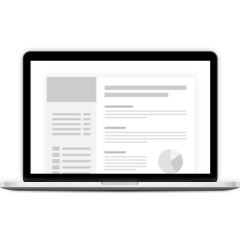 Una funcionalidad clave de tu producto.
Otra funcionalidad clave de tu producto.
Otra funcionalidad clave de tu producto.
Equipo
Mercado
Servirá para estimar el potencial del proyecto. Tamaño actual, evolución de los últimos años, tamaño que puede alcanzar… Datos que ayuden a dibujar cómo de grande es el trozo del pastel que estamos persiguiendo con nuestro proyecto.
Modelo de negocio
Reservamos este espacio para contar cómo monetizaremos el proyecto: qué vías de ingresos tenemos contempladas (o estamos utilizando) y qué estrategia seguiremos para ponerlas en marcha. Recuerda que esto es solo un texto de ejemplo, puedes modificar la estructura según creas conveniente teniendo en cuenta los artículos de Medium “Qué es y cómo diseñar un buen One Pager I” y “II”.
Una plantilla de Ismael Barros y Soluble
Contacto
Roadmap
Charlie Hansen
charlie@email.com
Tel. +34 000 000 000
www.website.com
Hito 1
Hito 2
Hito 3
Objetivo
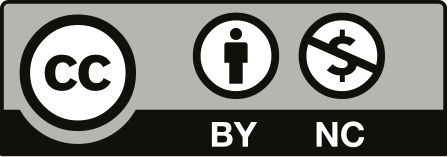 2016
2017
2018
2019